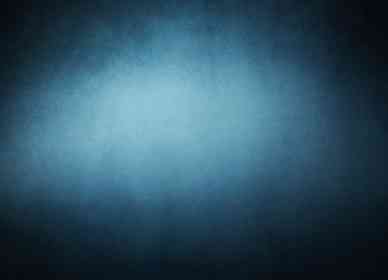 The Certified Gospel
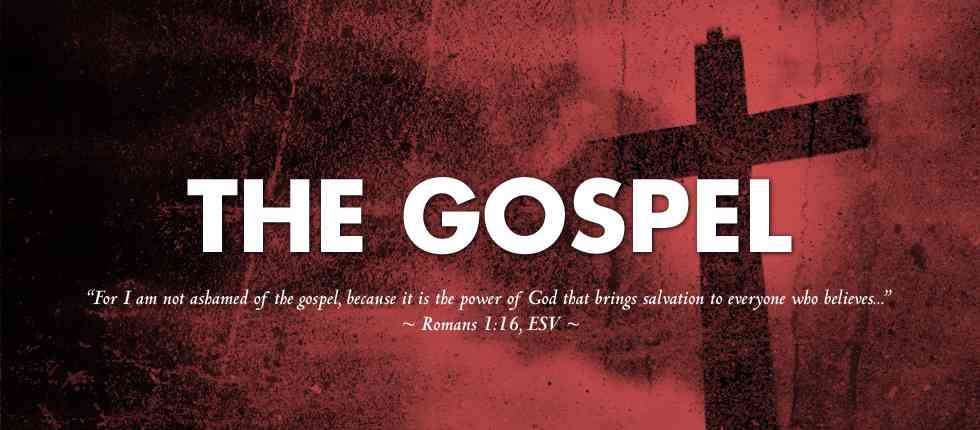 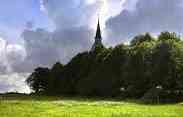 Galatians 1:6-12
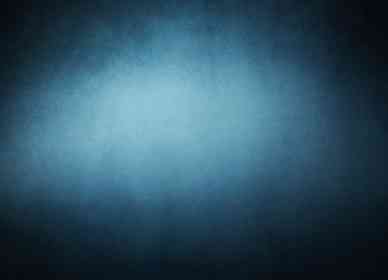 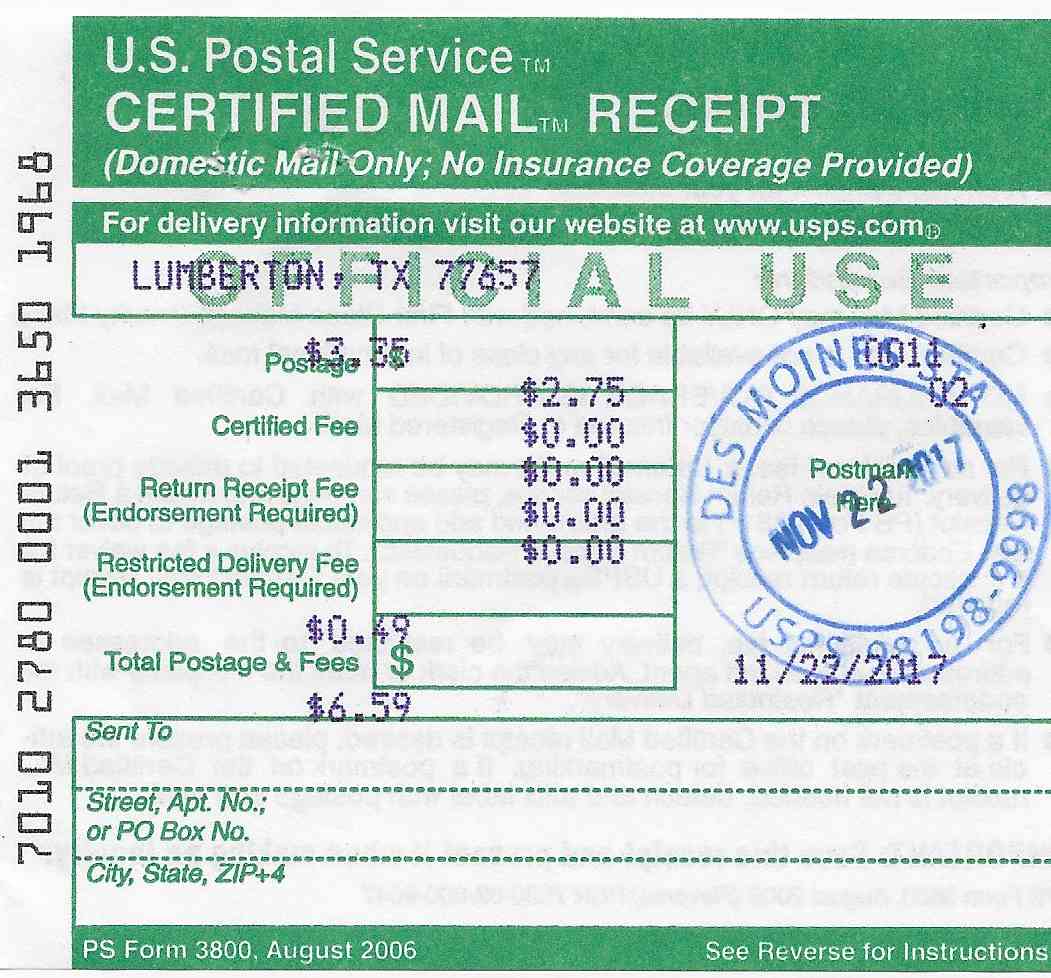 The gospel certified
Gal 1:11-12: “But I certify you, brethren, that the gospel which was preached of me is not after man. For I neither received it of man, neither was I taught it, but by the revelation of Jesus Christ."
“Euaggelion” = Good News
Four things we need to know..
The Gospel Facts  -  1 Corinthians 15:1-4
Death of Jesus
Burial of Jesus
Resurrection of Jesus
1 Peter 2:24
Luke 23:50-53
Luke 24:1-7
Four things we need to know..
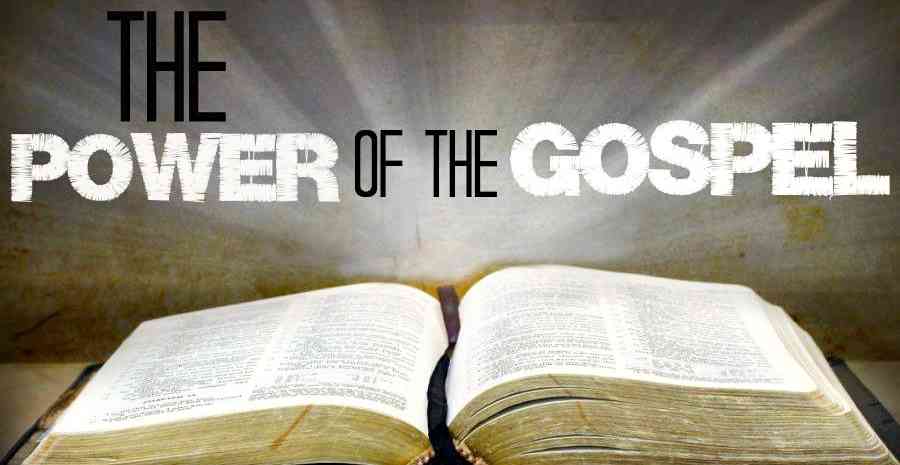 The Gospel Truths  -  Romans 1:16-17
God’s exclusive power to save  Gal 1:6-8
Provided for all of humanity  Titus 2:11-12
Our only way of reconciliation  2 Cor 5:17-21
Four things we need to know..
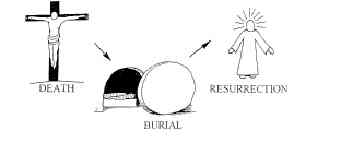 The Gospel Plan  -  Mark 16:15-16
Belief in Christ   John 8:24 Matt 10:32-33
Repentance requires change  Luke 13:3 2 Pet 3:9
Baptism procures rebirth  Romans 6:3-7 Tit 3:3-5
Four things we need to know..
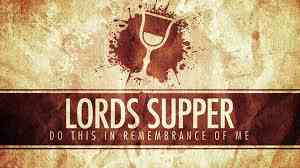 The Gospel Memorial  -  1 Cor 11:23-26
Memorial:  In remembrance of Me  vs 24-25
Perpetual:  Until He comes  vs 26
First day of the week  Acts 2:42 20:7  1 Cor 16:2
The Certified Gospel
The Gospel Facts   1 Cor 15:1-4
The Gospel Truths  Romans 1:16-17
The Gospel Plan  Mark 16:15-16
The Gospel Memorial  1 Cor 11:23-26
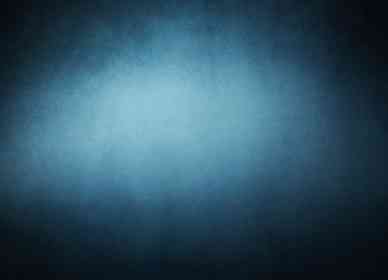 The Certified Gospel
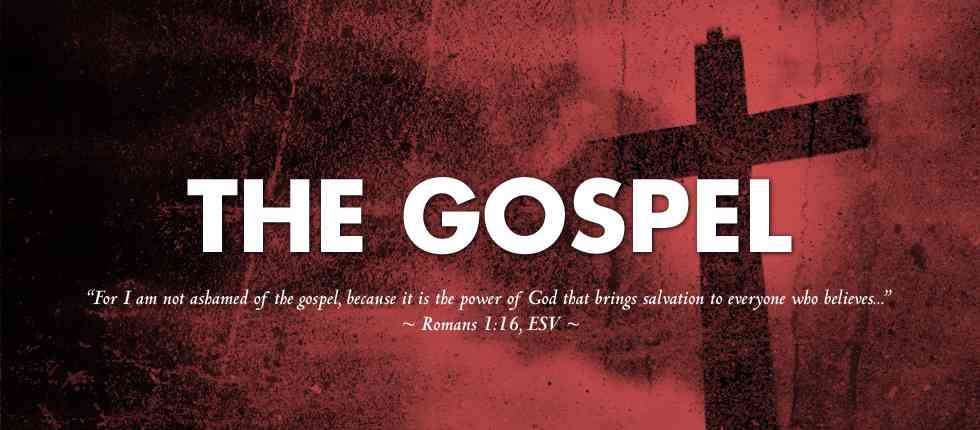 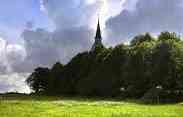 Galatians 1:6-12